Планування та облік роботи з фізичного виховання в ДНЗ
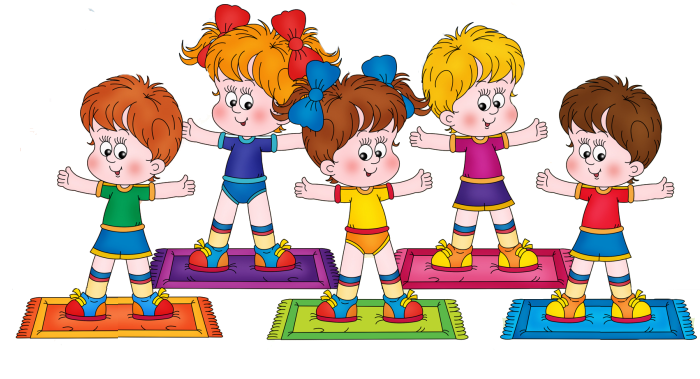 Вивчення програмного матеріалу та визначення основних завдань з фізичного виховання
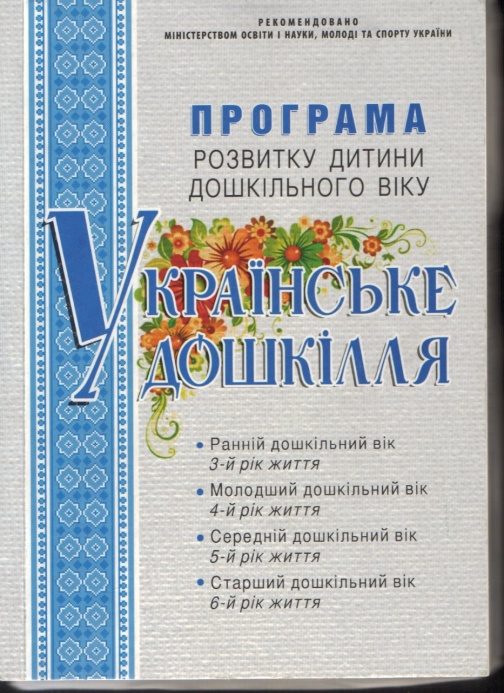 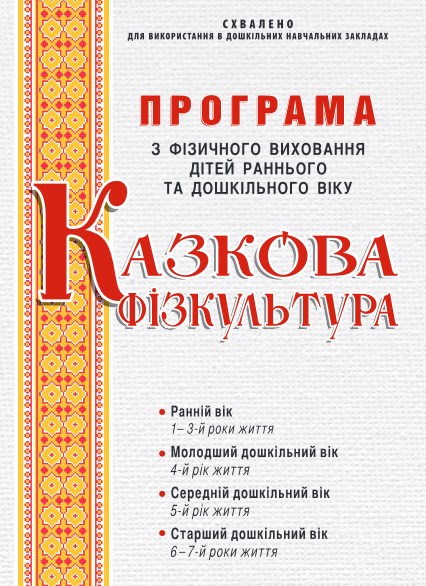 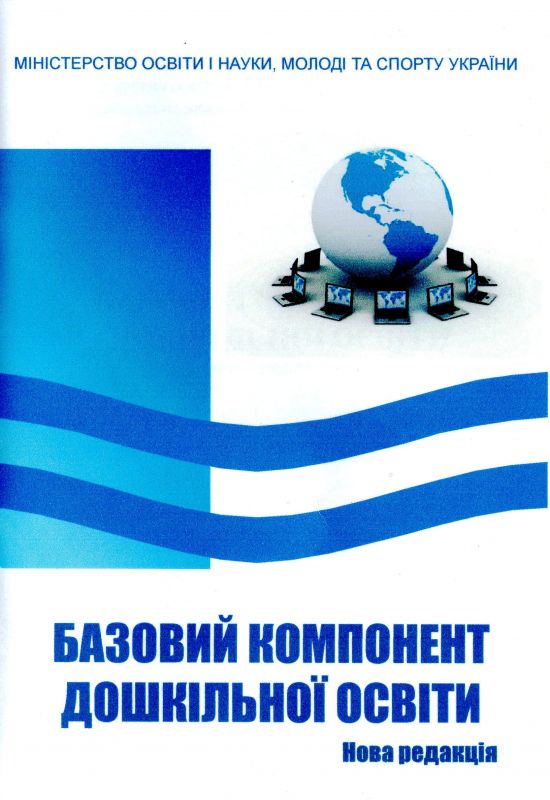 Перспективний план
Дає можливість
 методично правильно розподілити програмовий матеріал
 на тривалий відрізок часу, 
а також поступово ускладнювати його.
Під час складання перспективного плану слід дотримуватись таких дидактичних принципів:
Систематичність
Послідовність
Ускладнення матеріалу
Повторення
Правильне чергування видів рухів
Оперативний план – це план на 1-2 заняття
І. За освітніми завданнями
- мішані заняття (подається новий руховий матеріал та закріплюються раніше набуті уміння і навички; 
- заняття на закріплення  й удосконалення рухових умінь і навичок, або тренувальні  
- контрольні заняття (проводяться за потребою в кінці місяця або кварталу)
ІІ. За змістом рухових завдань і методикою проведення:
- комплексні, або мішані (включають стройові, загально-розвивальні вправи, основні рухи, рухливі ігри та інші види фізичних вправ); 
- сюжетні (будуються у формі «рухової розповіді», де всі рухові завдання пов’язані спільним сюжетом);
- ігрові (всі освітні завдання розв’язуються лише з допомогою ігор (3-5);
- домінантні (заняття з переважним використанням певного виду фізкультурного обладнання, інвентарю тощо).
Структура заняття відповідно листа МОН України №1/9-456 від 02.09.16 «Щодо організації фізкультурно-оздоровчої роботи у дошкільних навчальних закладах»
Вступна частина – мотиваційним етапом всього заняття під час якого визначаються основні завдання та повідомлення теми заняття, а так ж входять вправи з шикування та перешикування, стройові вправи, види ходьби та бігу, вправи для профілактики плоскостопості, танцювальні кроки.
Підготовча частина – загально-розвиваючі вправи.
Основна частина -  записують основні рухи, вправи спортивного характеру та рухливі ігри.
Заключна частина - планується повільна ходьба, вправи на увагу та на відновлення дихання.
Загальна та моторна щільність заняття
Загальна щільність – педагогічно виправданий час до тривалості заняття.

 педагогічно 
виправданий час     Х  100
тривалість заняття
Моторна щільність – час проведений дітьми у русі.

       
             час у русі    Х 100
тривалість 
заняття
День здоров’я (1 раз на місяць)
Фізкультурні свята (2-3 рази на рік)
Фізкультурна розвага  (2 рази на місяць)
Ранкова гімнастика
Спортивні вправи та рухливі ігри
Облік роботи з фізичної культури – визначення та контролювання стану здоров’я дітей.
Попередній облік (висновки лікарського обстеження, 2 рази на рік)
Поточний облік (щоденне спостереження за дітьми)
Підсумковий облік ( діагностування фізичного розвитку та рухової підготовленості)
Основні рухи обліку- ходьба (дистанція 10 м);- біг (дистанції 10, 20,  30 м залежно від вікової групи); - стрибки в довжину з місця, висоту і довжину з розбігу;- метання тенісних м'ячів (вага 40 г) або торбинок з піском (вага 100 або 200 г) лівою та правою рукою на дальність.
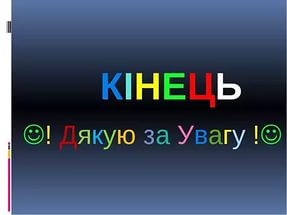